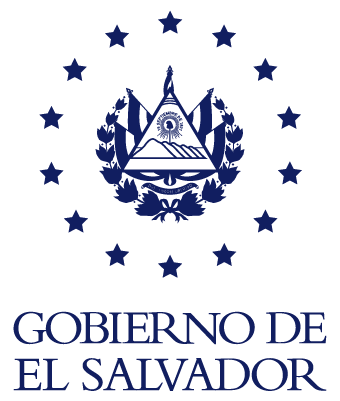 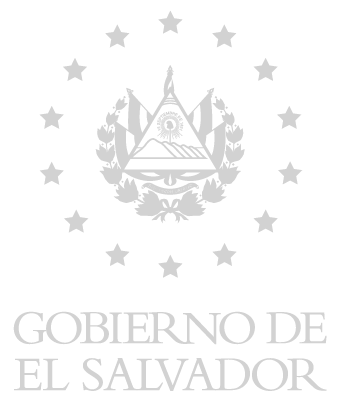 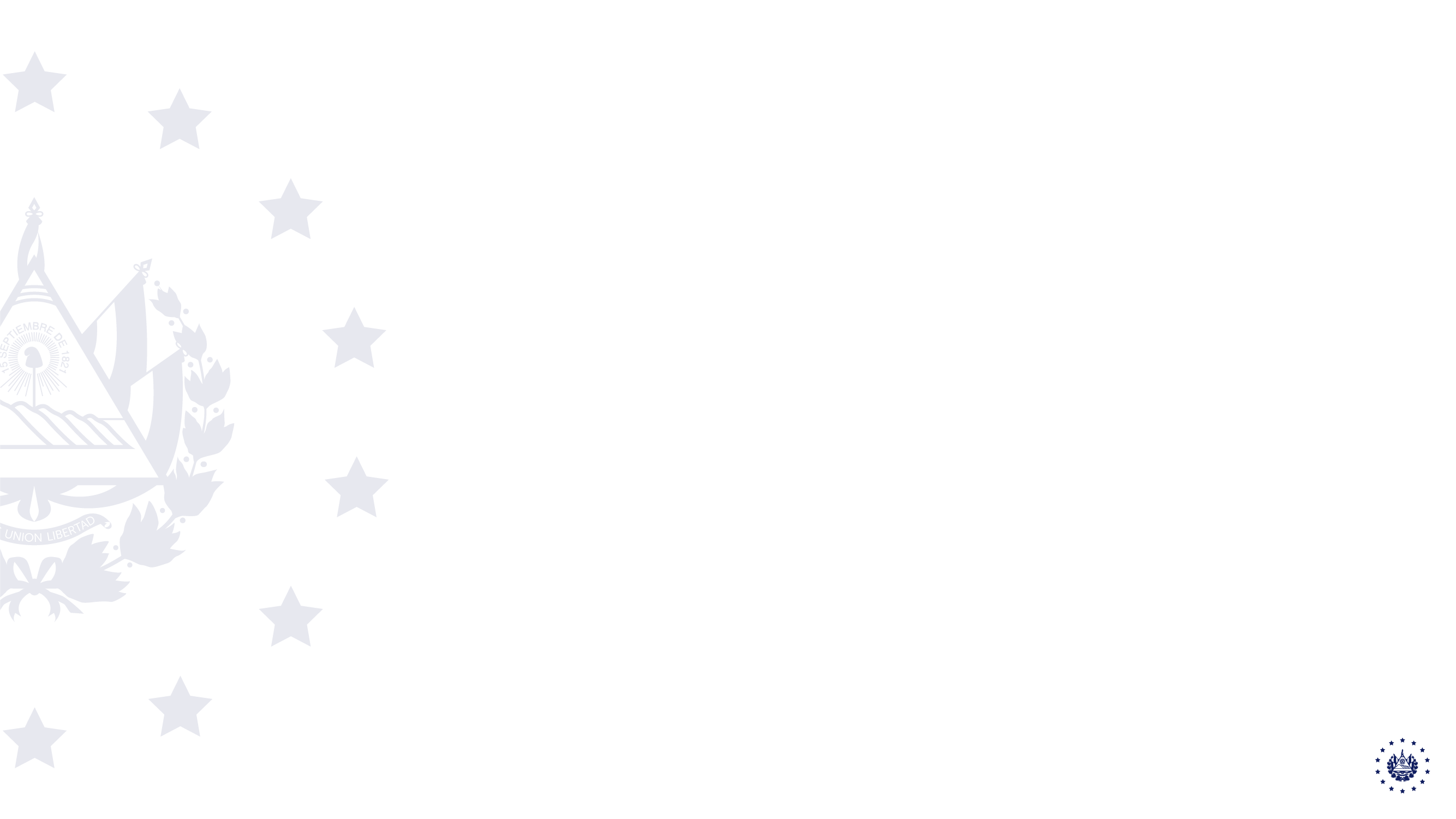 GESTION CREDITICIA AGOSTO 2020
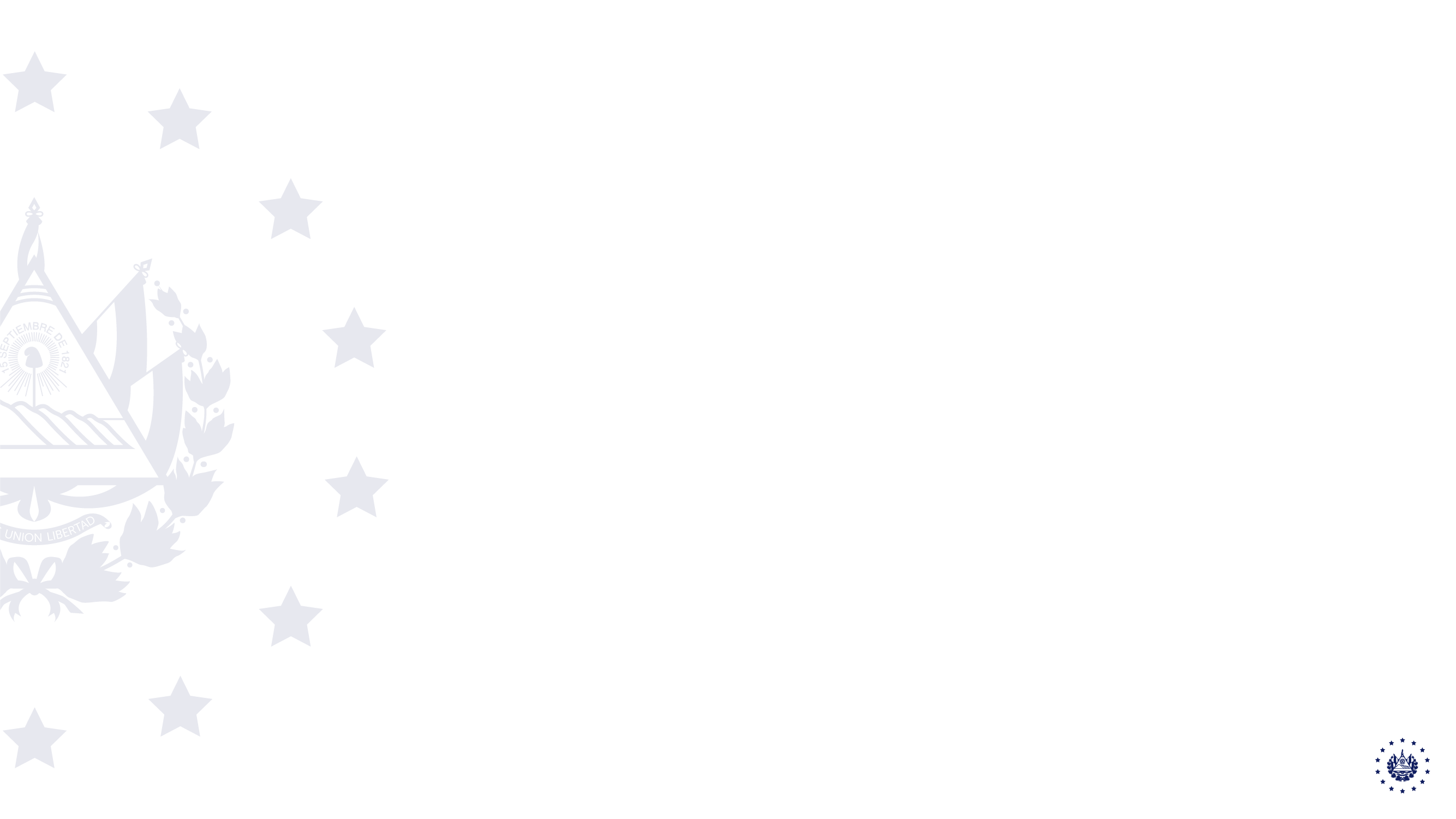 SALDOS DE CARTERA DE JULIO 2019 - AGOSTO 2020
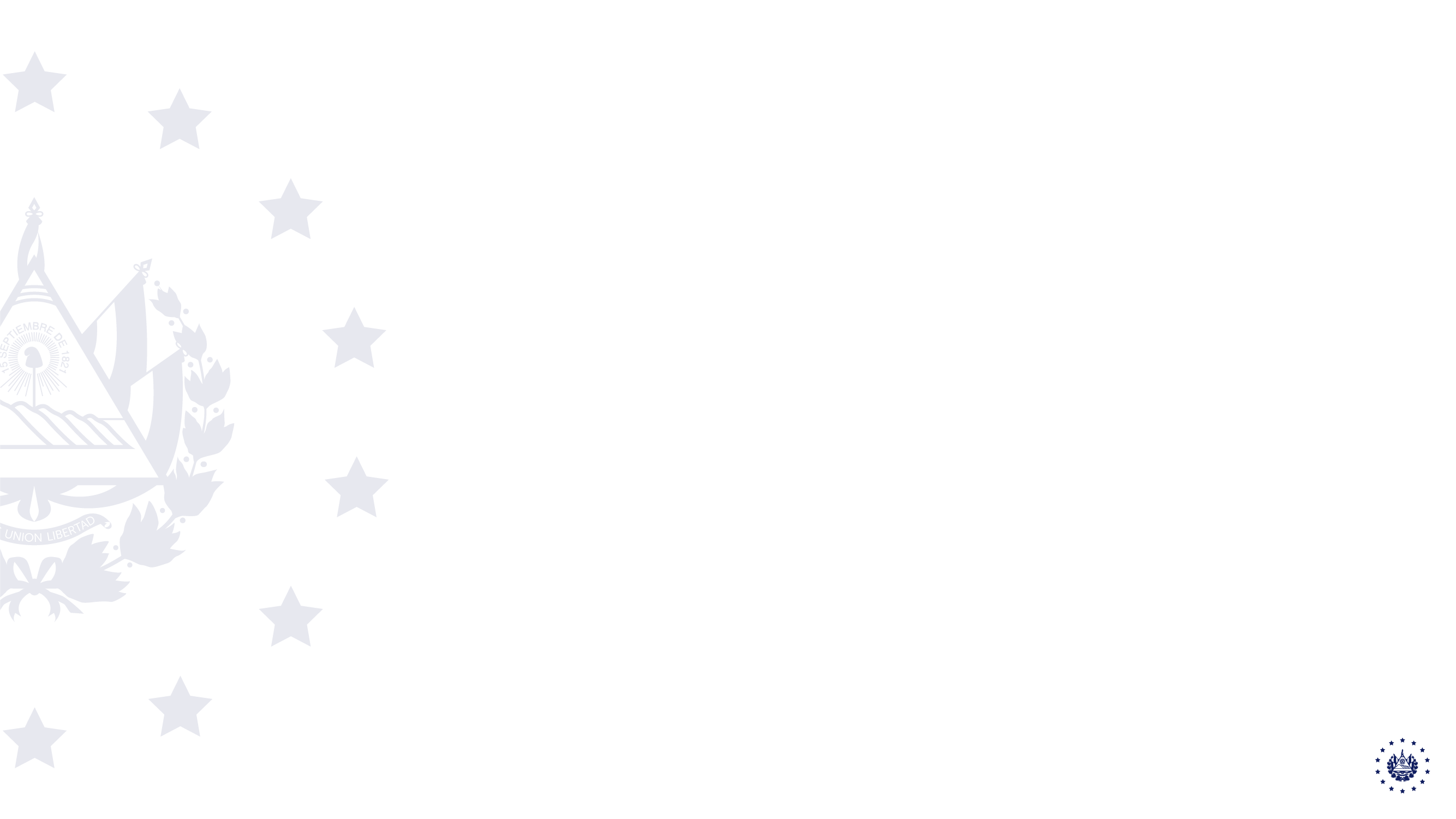 COLOCACION MENSUAL
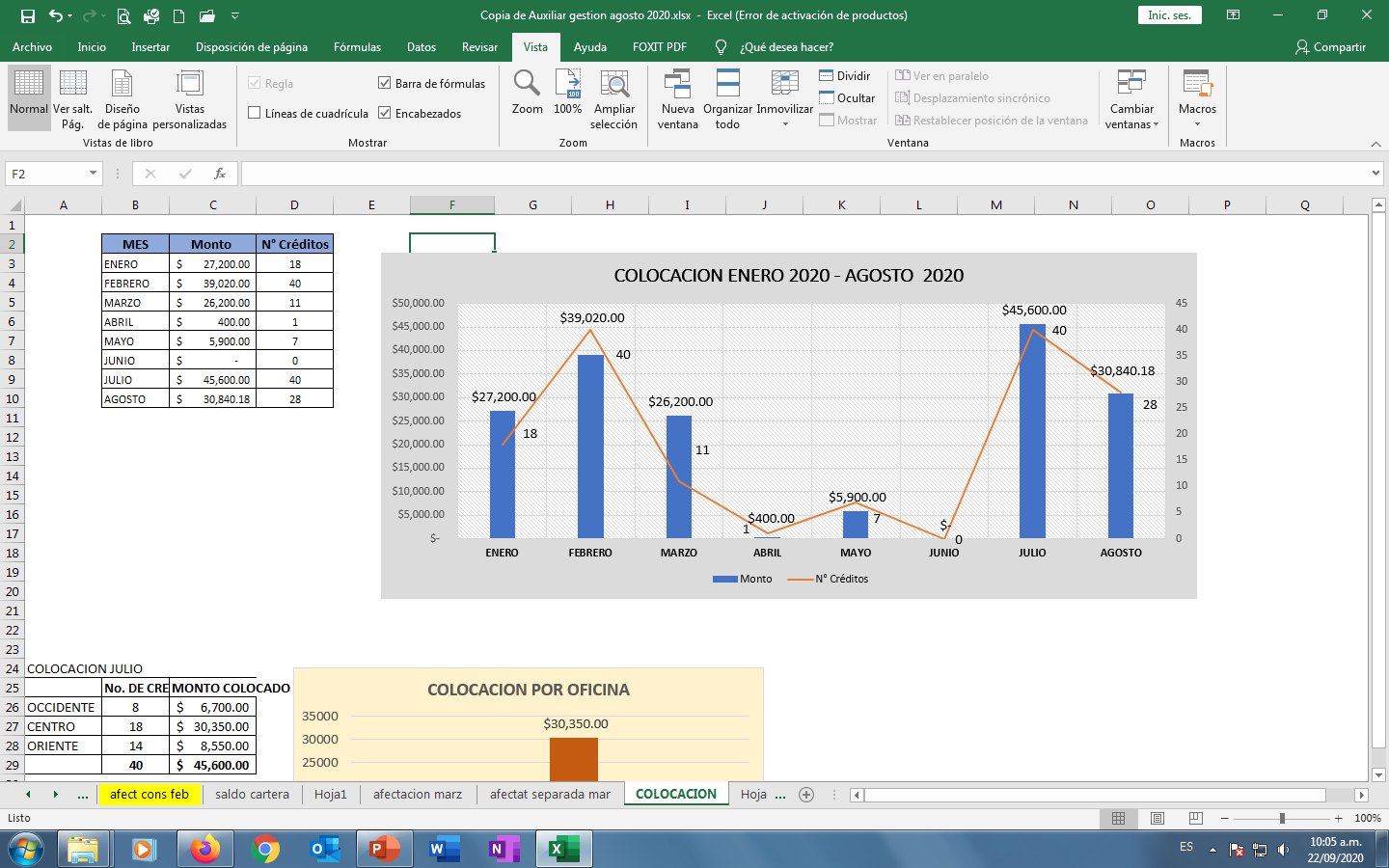 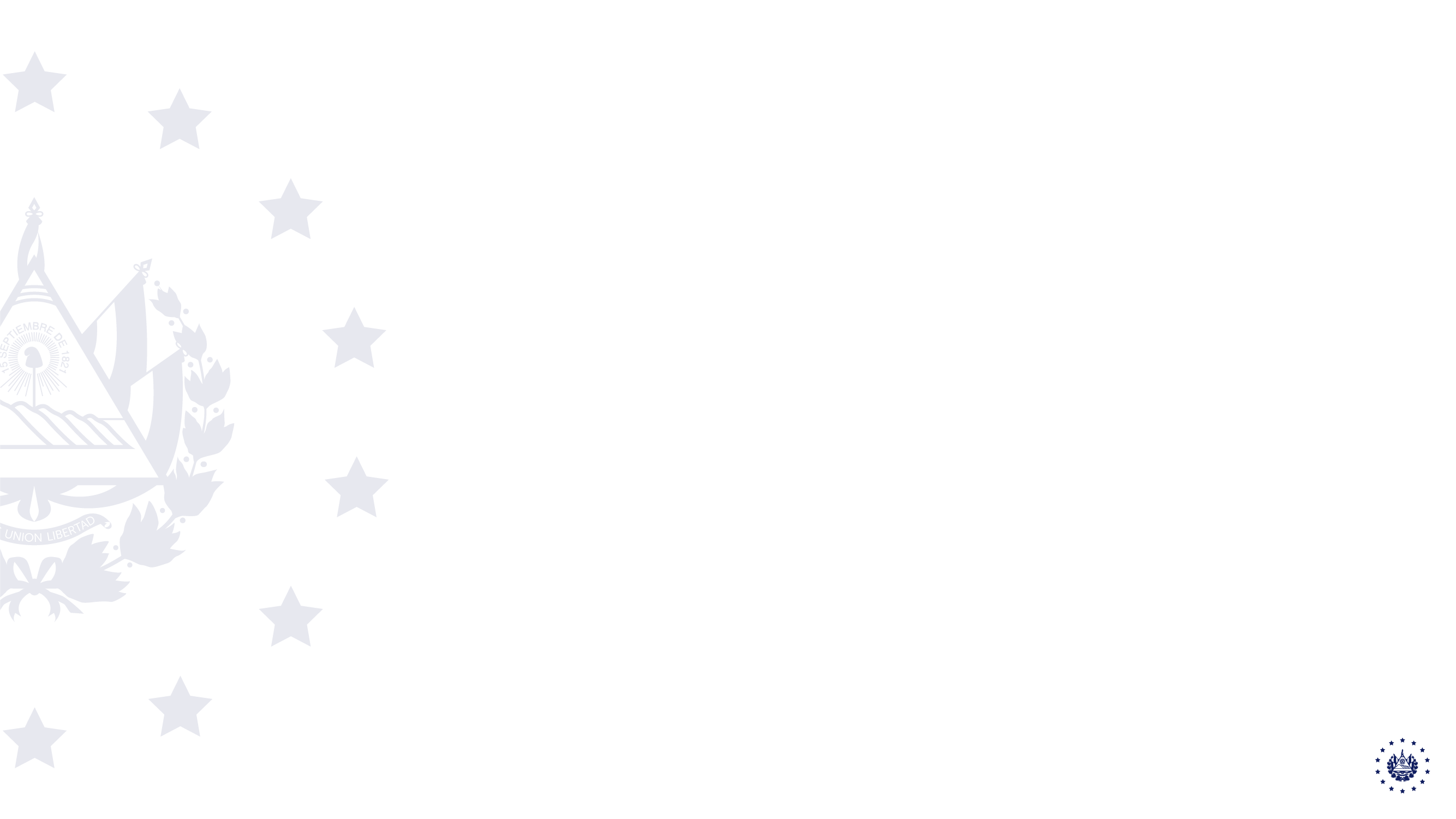 COLOCACION MES DE JULIO POR OFICINA
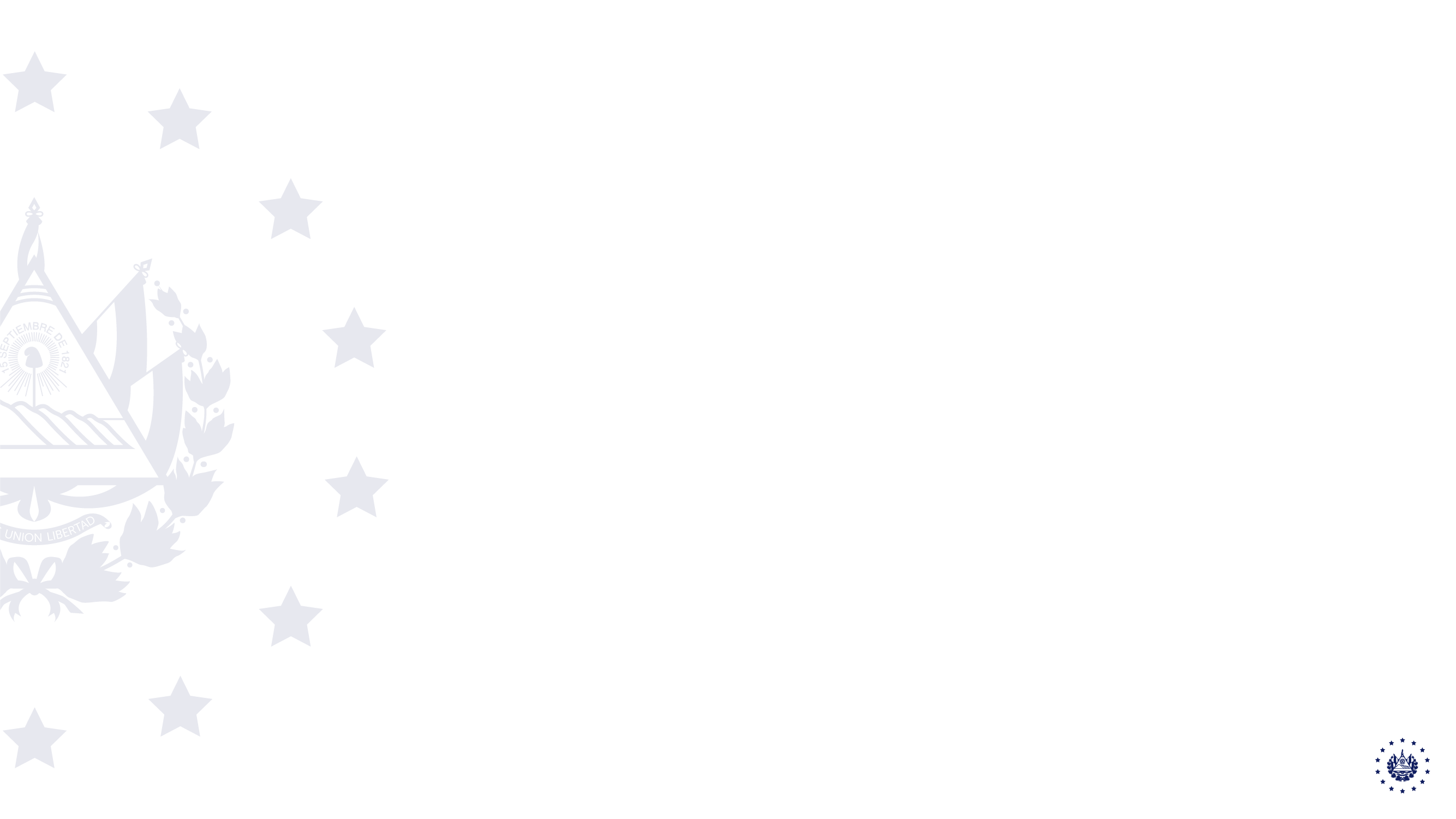 DISTRIBUCIÓN DE CARTERA POR CATEGORIA DE RIESGO
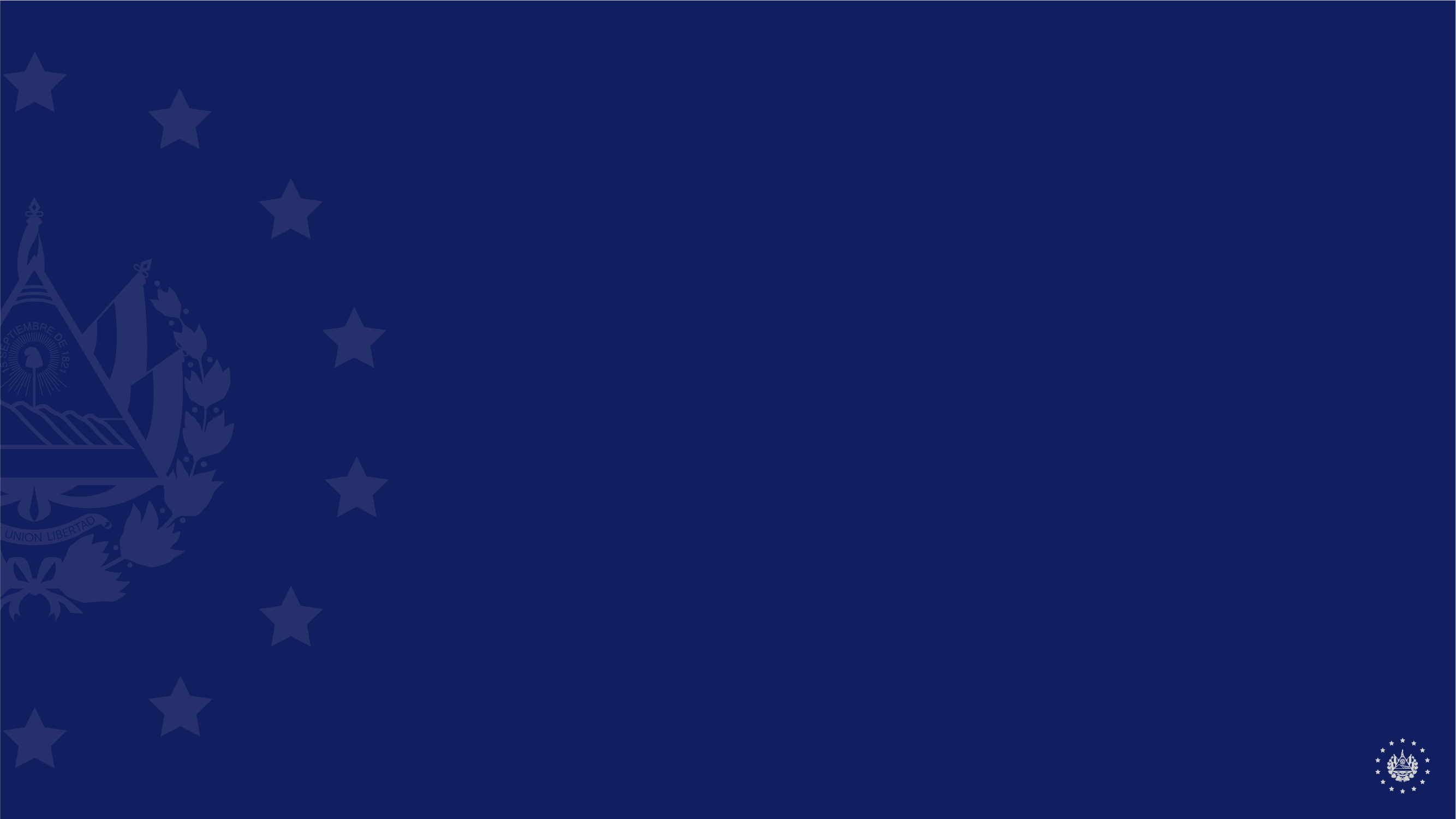